Septynioliktas skyriusThe seventeenth chapter
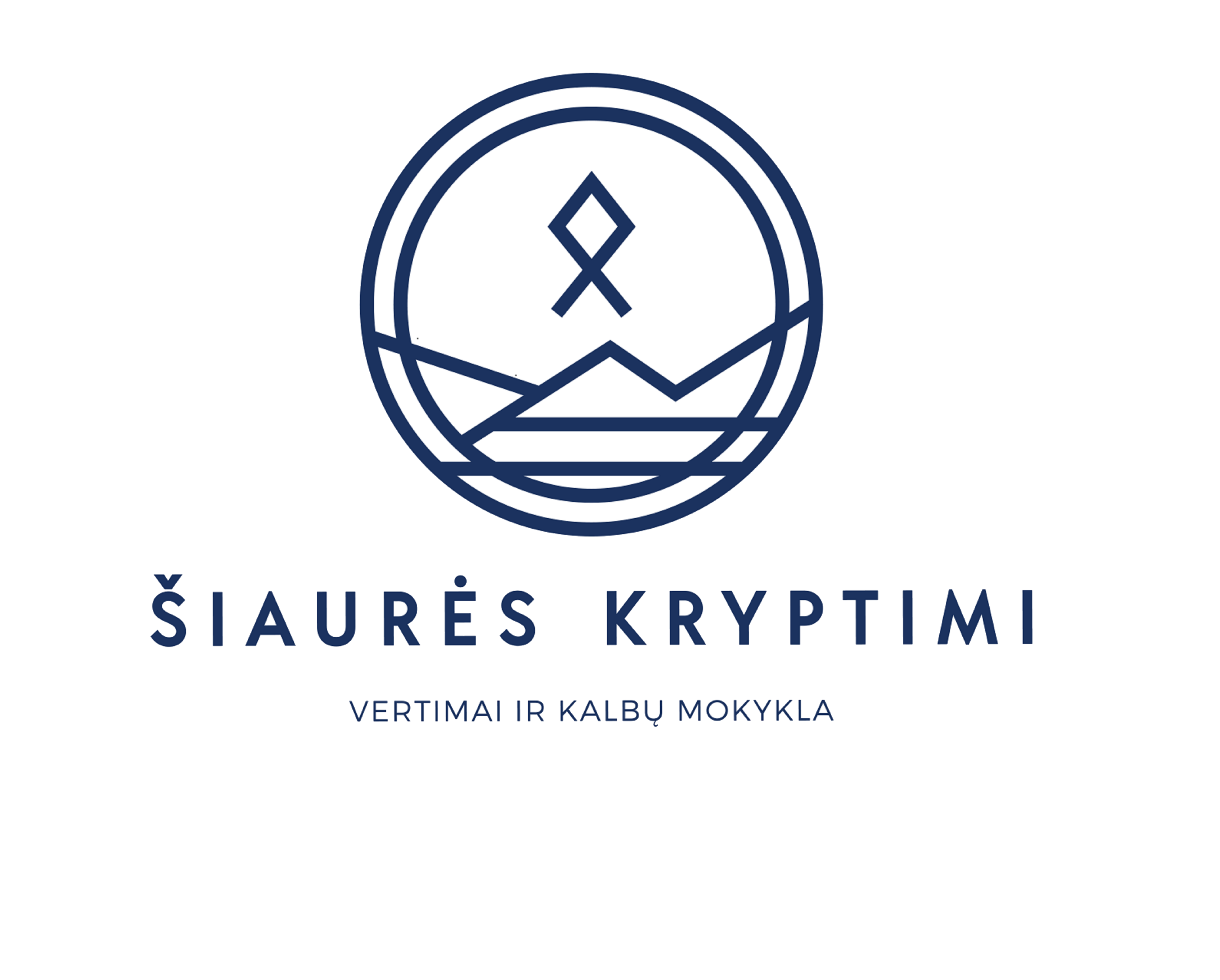 AlergijaAllergy
Alergiškas KAM (Dative)
Alergiškas KAM
Aš esu alergiška apelsinams, o mano draugas alergiškas medui.

Ar jūs alergiška braškėms?

Mano brolis yra alergiškas šunims.
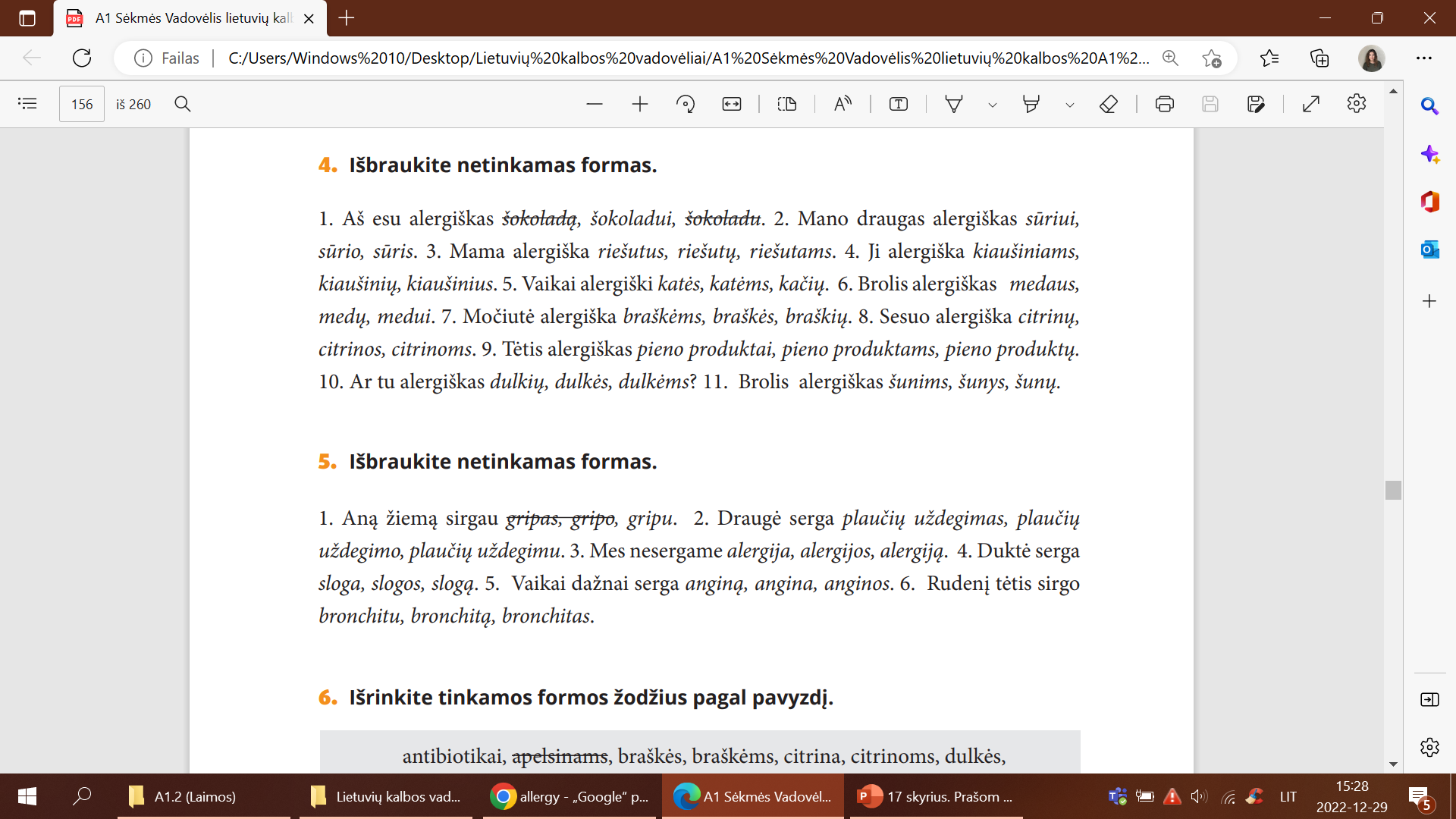 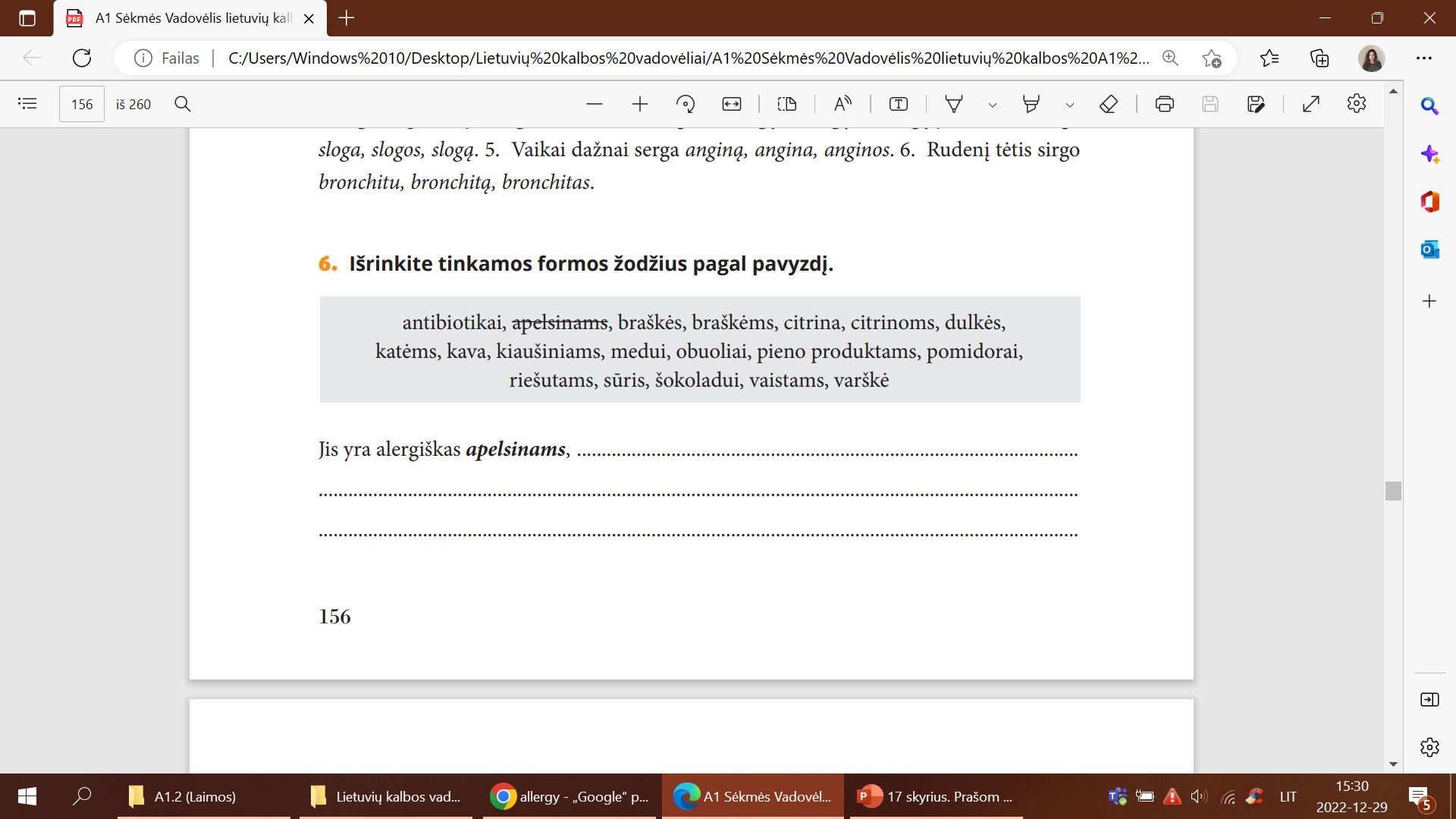 Vaistai
Vaistinė
Vaistininkas, vaistininkė
Kam tu alergiškas / alergiška?
Aš nesu alergiška niekam.
Aš esu alergiška pieno produktams.

Man / tau sekasi 

Aš netoleruoju pieno produktų (G.)
LigaSickness
Sirgti – to be sick
Aš sergu
Tu sergi
Jis, ji serga

Mes sergame
Jūs sergate
Jie, jos serga
Sirgti KUO (Instrumental)
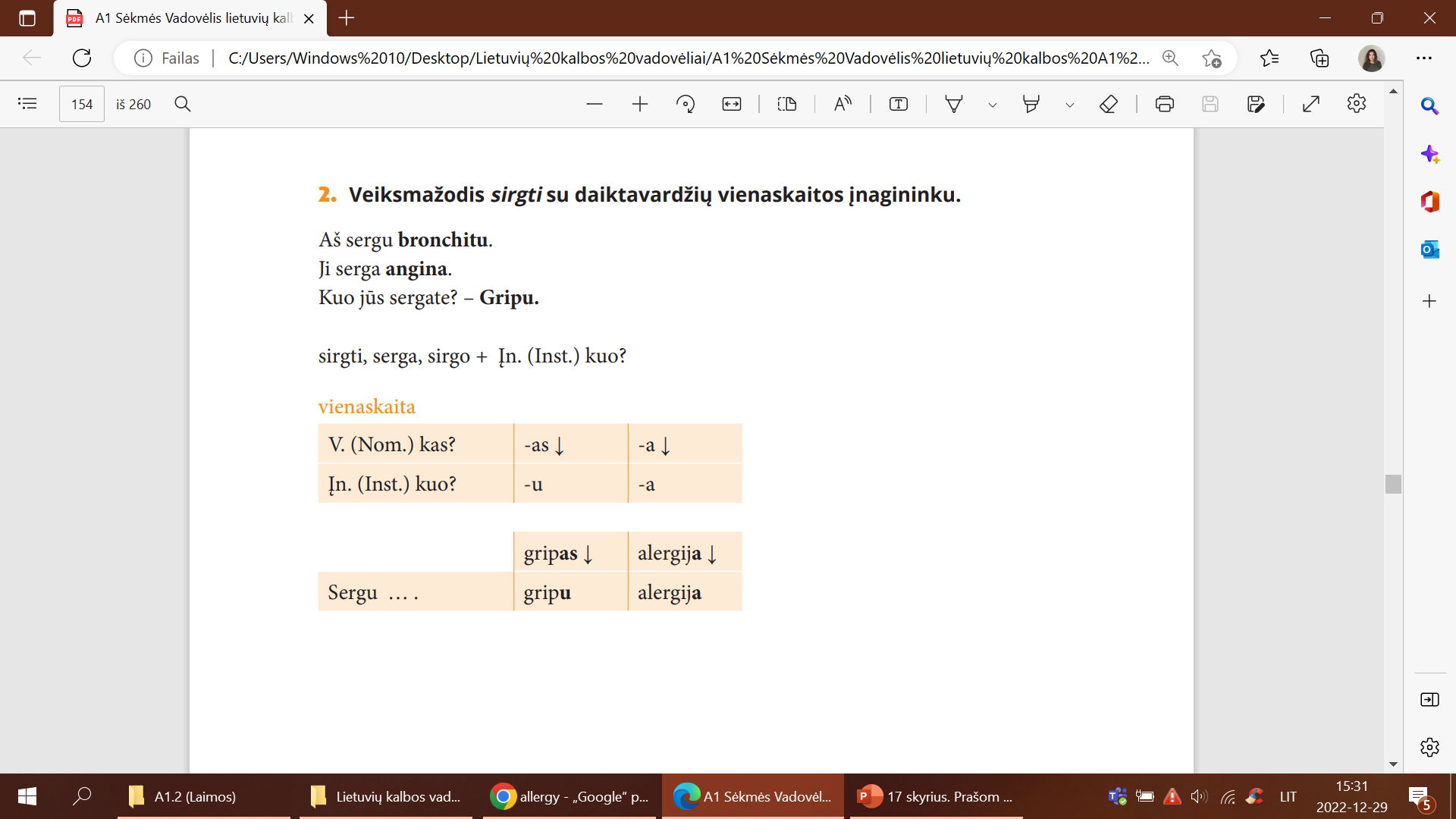 Sirgti KUO
Bronchitas: 	Aš sergu bronchitu. 

Angina:	Ji serga angina. 

Gripas:	- Kuo jūs sergate?
		- Gripu.

Sloga: 		Man sloga.
Virusas:		Man virusas. / Sergu virusu.
Plaučių uždegimas:	 Man plaučių uždegimas. / Sergu plaučių uždegimu
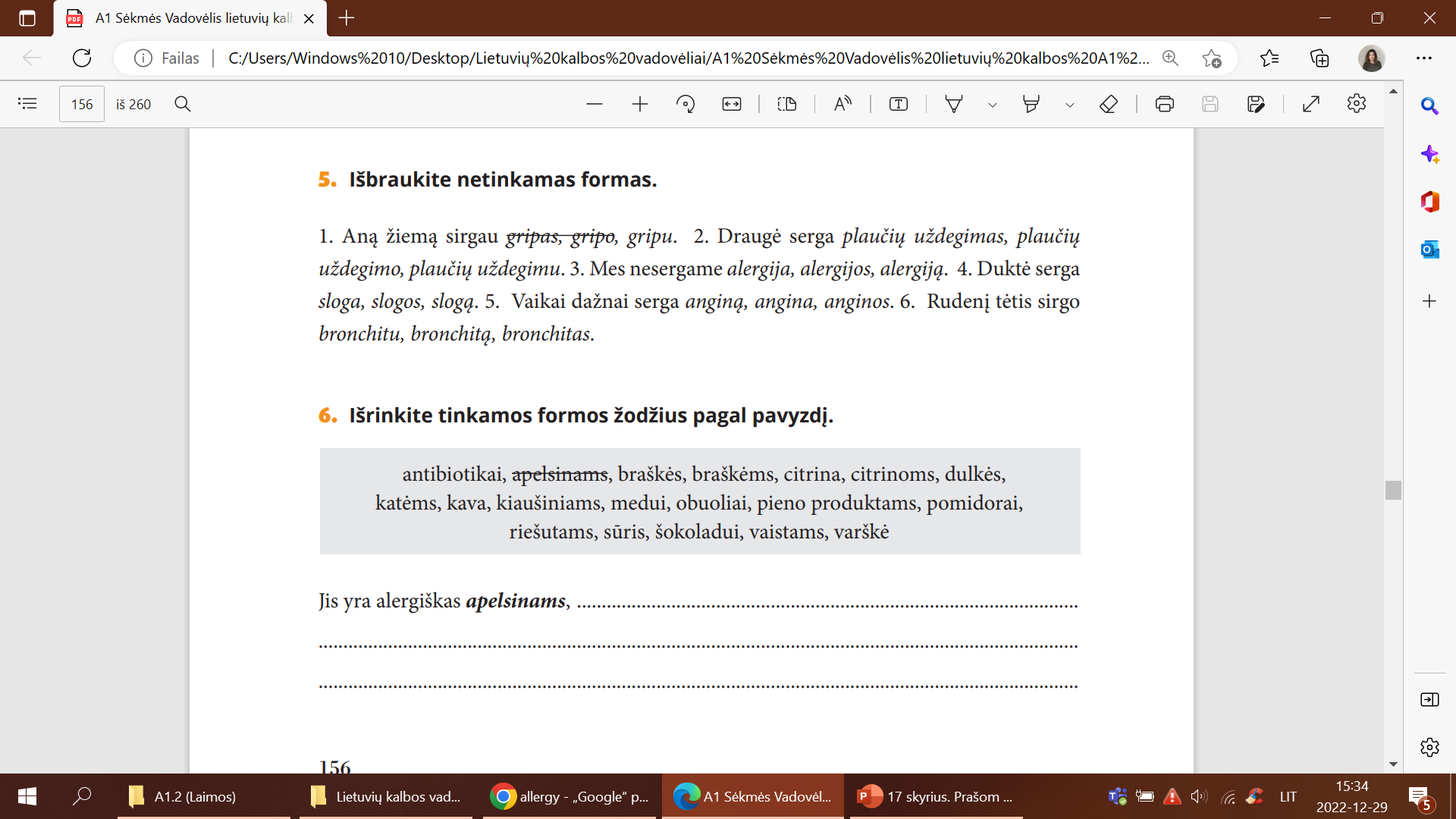 Ar tu dabar sergi? Jei taip, tai kuo?
Taip, aš sergu angina. Man skauda galvą, gerklę ir kosėju.
Dabar nesergu, man tik truputį sloga.

Aš jau nebesergu.
Man (jau) viskas gerai.


Vis tiek – still
Užduotys knygojeTasks in the book
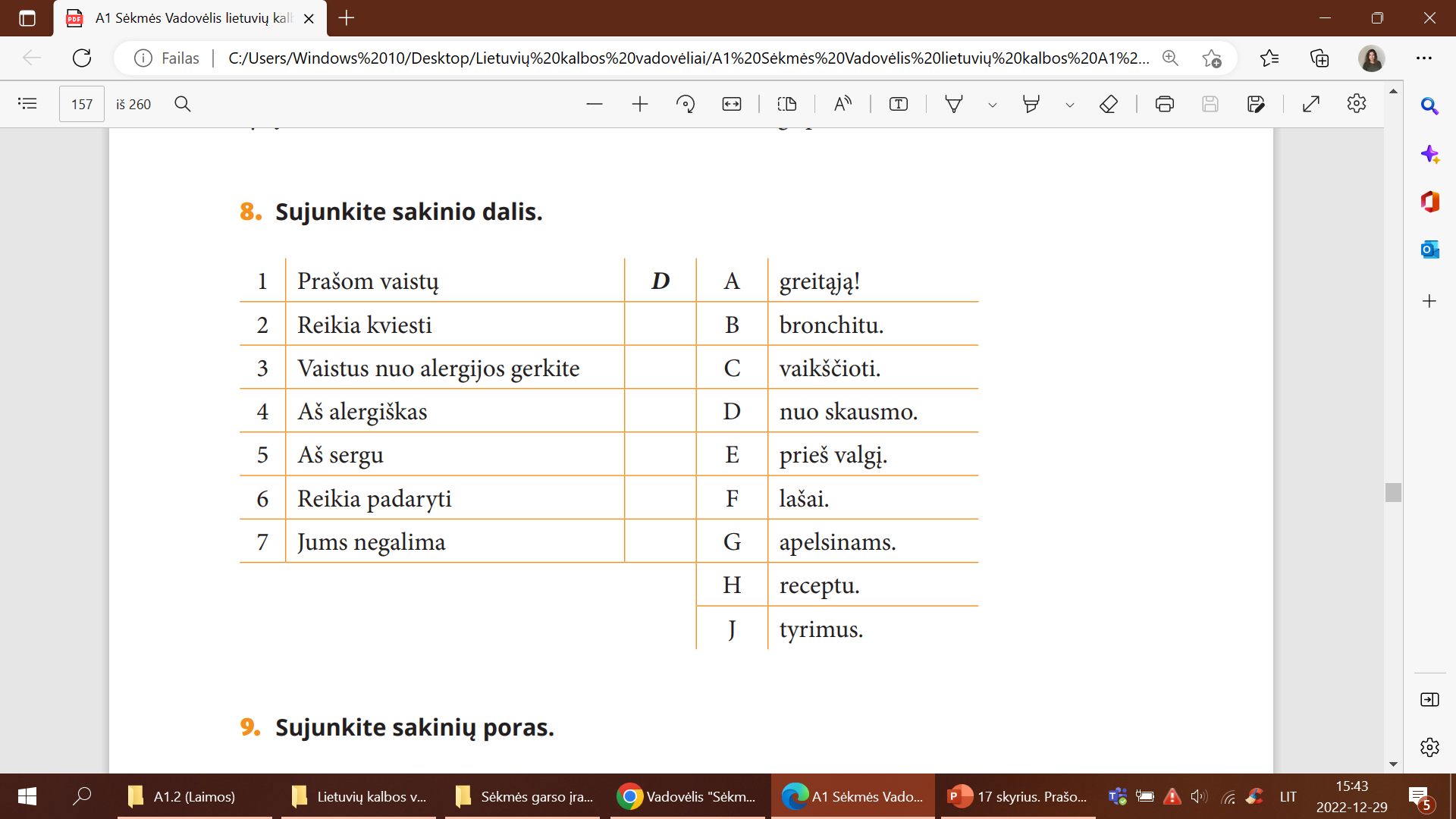 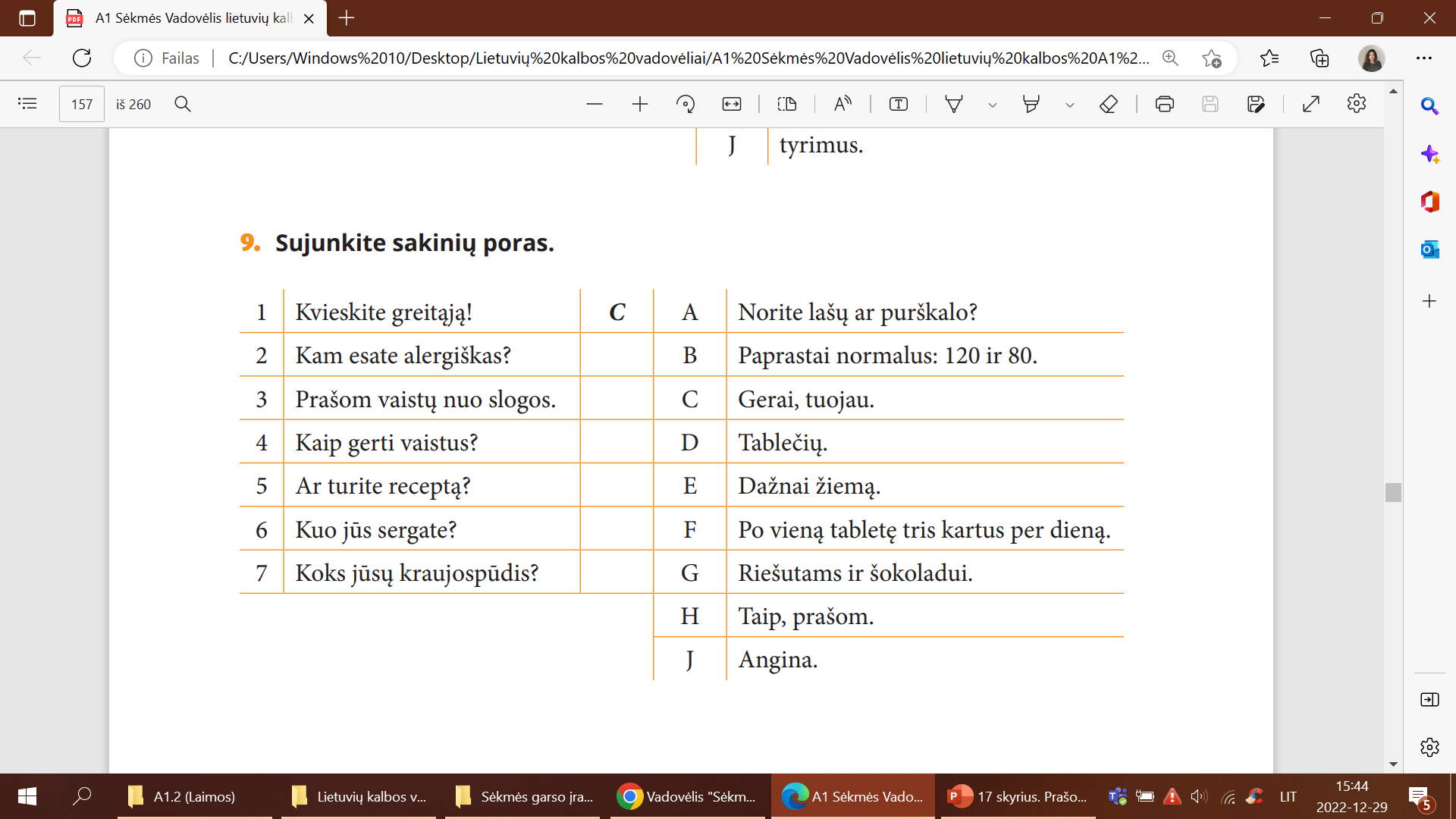 Klausymas (1)
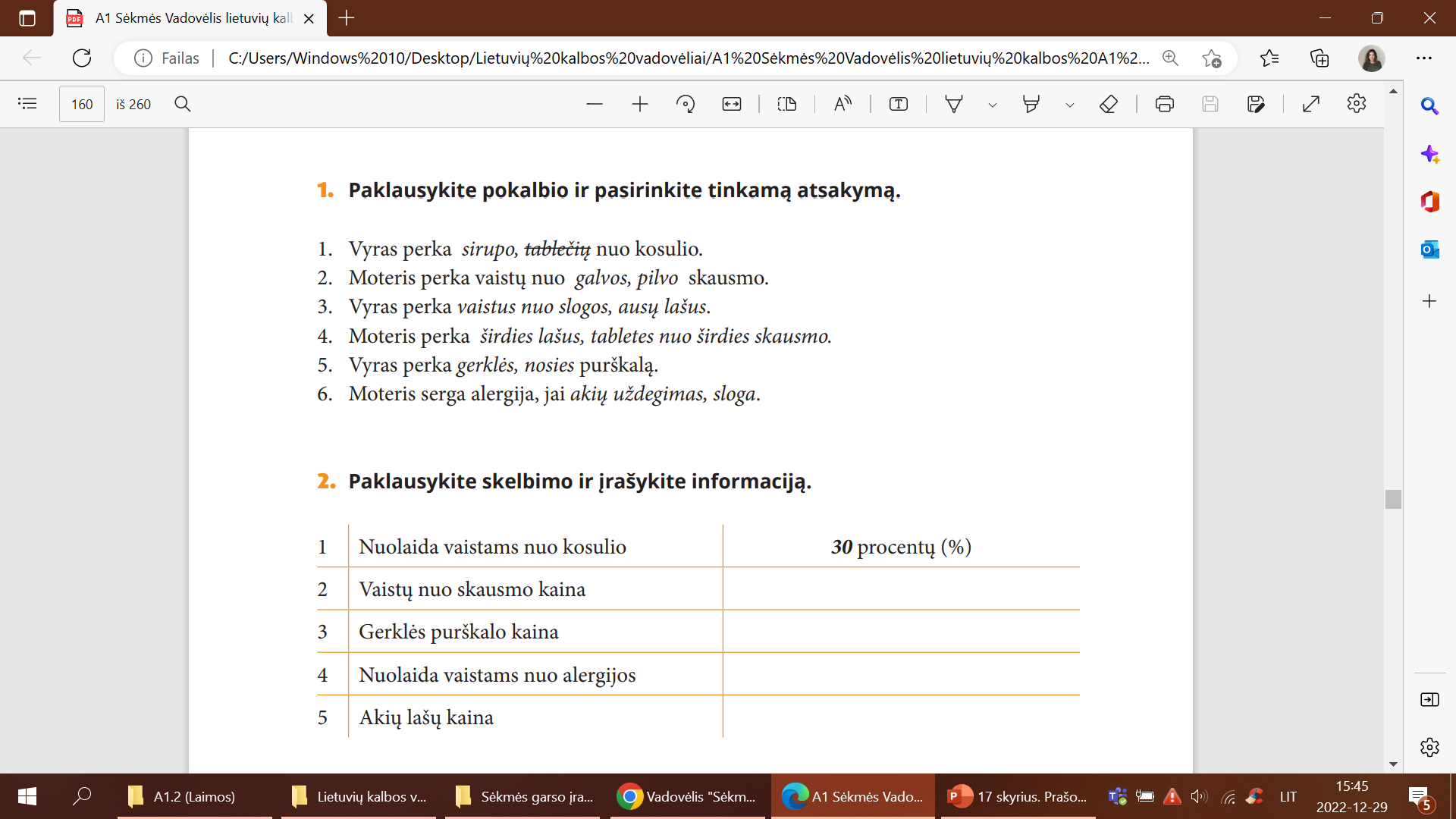 Klausymas (2)
Pokalbiai (1)
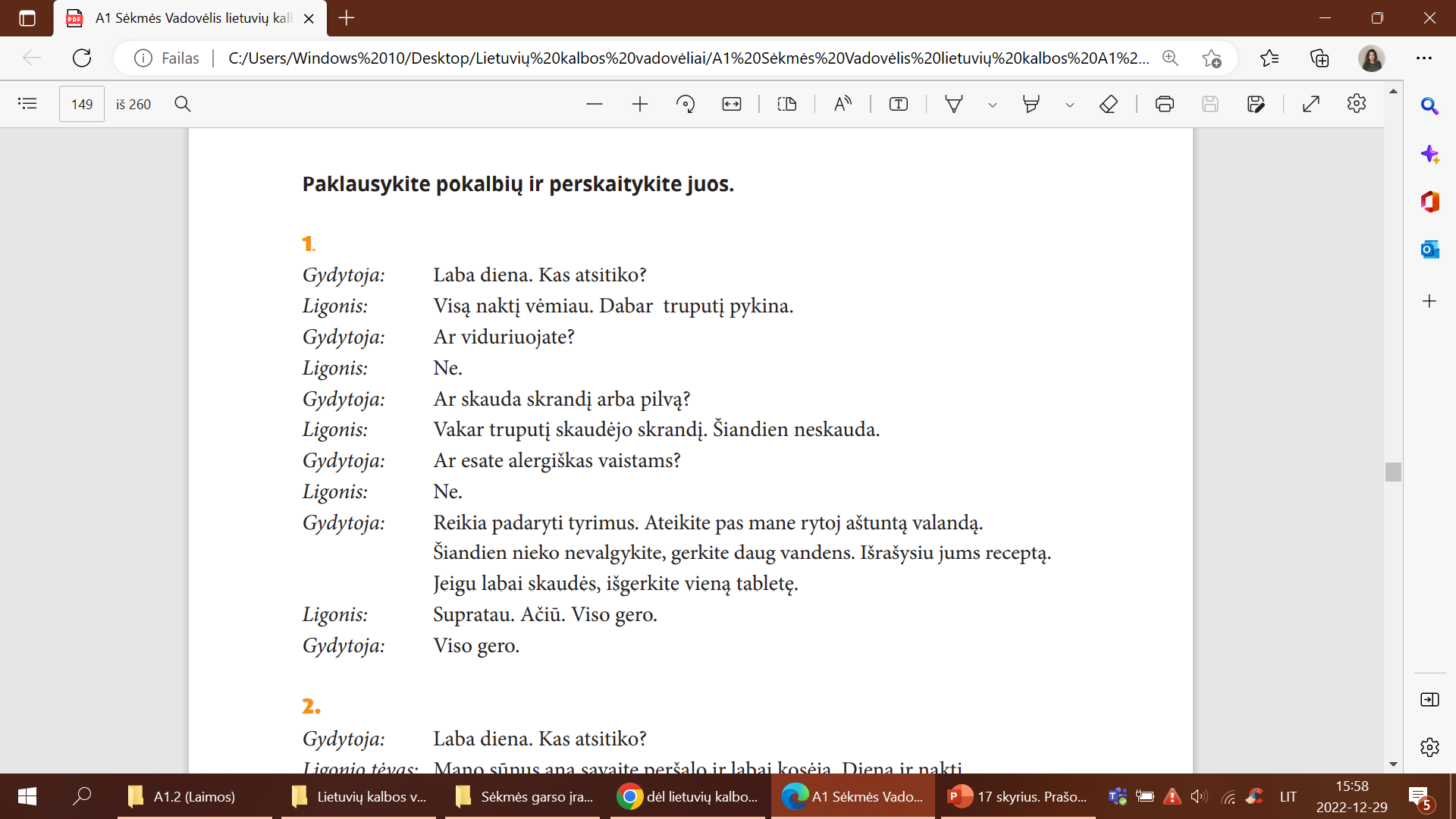 Pokalbiai (2)
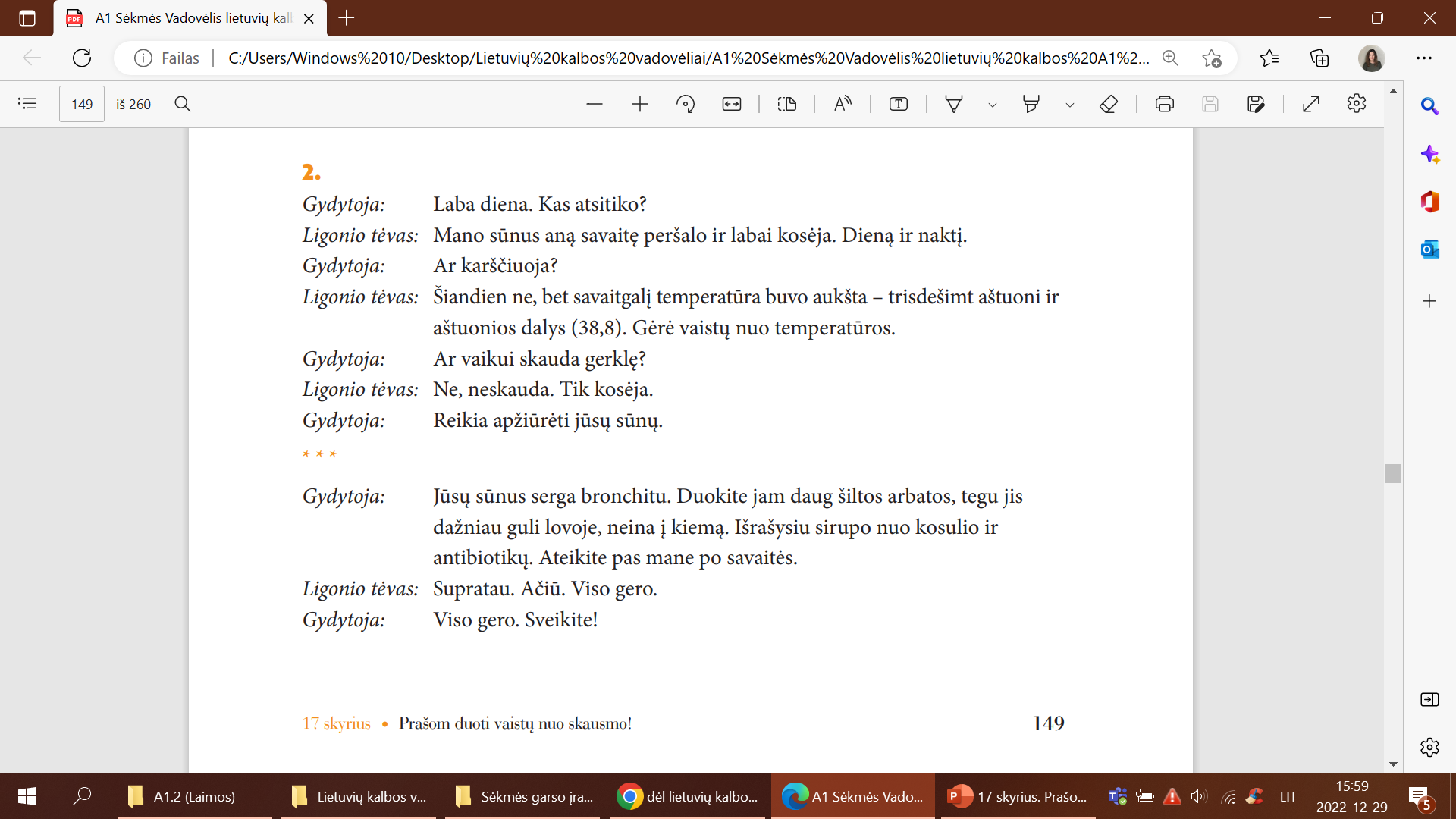 Ačiū!
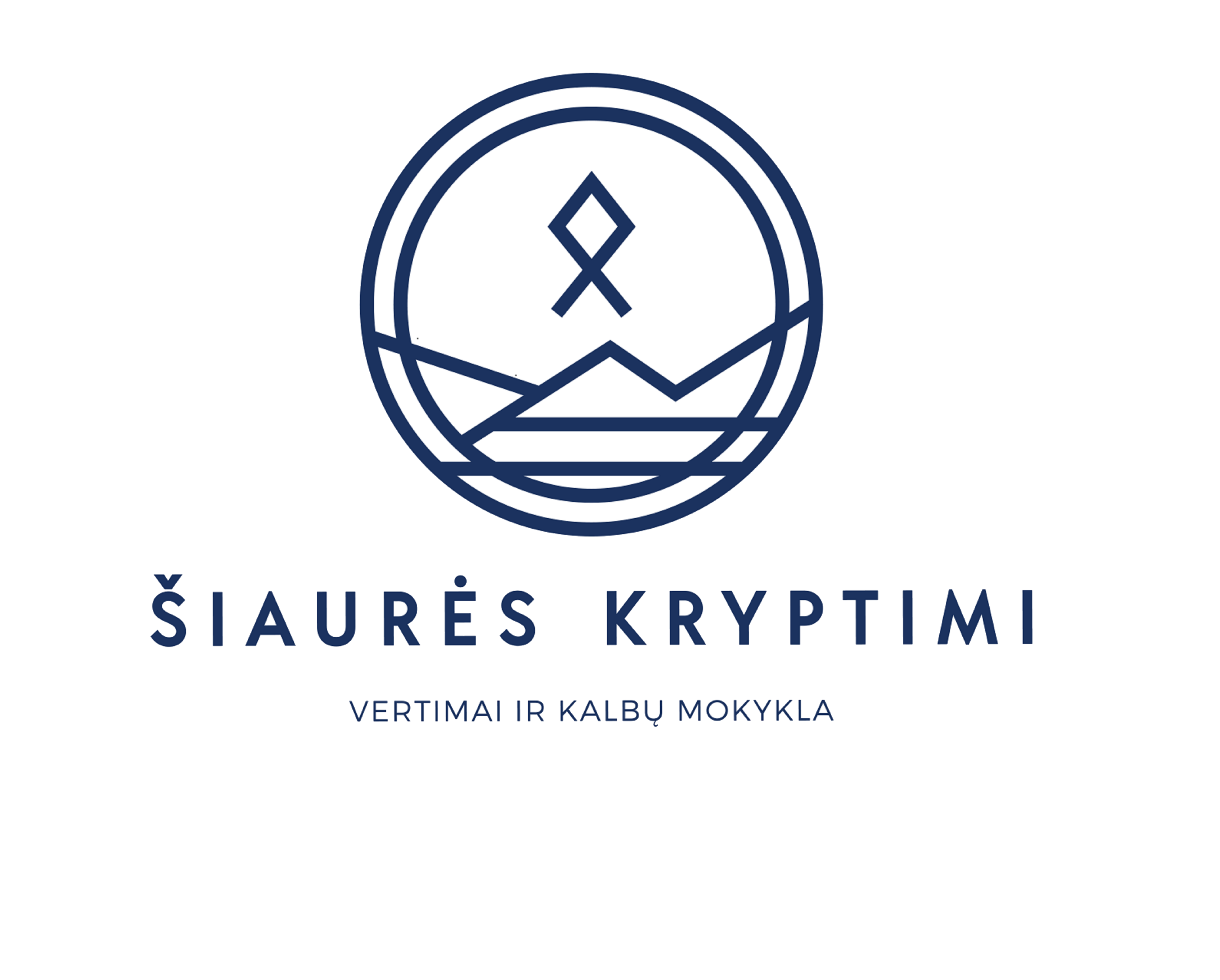